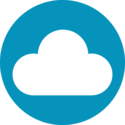 Controlling, Securing and Optimizing AWS
How We Can Help
Conversation Starters
Overview
Challenges
Centralize accounts into a consolidated billing model.
Pro-actively manage Cloud spend across the enterprise with dashboards, drill-down reports and trending analyses that can be viewed by any number of authorized staff.  
Take advantage of cost optimization and security best practices with recommendations via Analytics Reporting. 
Automate charge-backs with configurable cost management features such as tagging of resources and price book access to determine costs to allocate by group.
Manage accountability and governance with built-in approval based workflows.
Leverage advanced Managed, Consulting and Training Services
Decentralized AWS Usage and lack company-wide governance 
No visibility into spending and lack automated processes to manage the spend
Lack the analytical tools and resources for ongoing optimization and security best practices
Complexity of the number of EC2 specific services and not using best option for the use case
Inability / inaccurate departmental chargeback
What cloud providers are you using?
Are you direct with the Cloud Provider or work with another reseller?
How large is your monthly cloud spend by cloud provider? 
Are your accounts consolidated to take advantage of tiered usage and support discounts?
What level of visibility do you have into your cloud spend across your organization?
Do you feel confident that you are optimizing your Cloud spend today?
How do you currently govern who has the ability to provision?
Do you have challenges with billing IaaS, and chargebacks? 
Would you like to consolidate billing from multiple cloud providers?
How are you managing security? 
Do you have the skilled staff to manage you AWS environment?
The rapid pace of public cloud adoption continues as organizations look to increase business agility while minimizing data center costs.   However, many organizations are challenged with having the access and control needed to automate provisioning, governing, and managing Cloud Providers.

Tech Data StreamOne Enterprise Solutions is tightly integrated with top Cloud Providers including AWS. With StreamOne Enterprise Solutions, users have self-service dashboard access to automate provisioning governing, and managing Cloud Providers.
Target Market
Larger end-users with multiple AWS accounts.
Solution Available
Best combination of leading IaaS Cloud Providers with management capabilities and tailored support all powered by StreamOne Enterprise Solutions cloud platform.
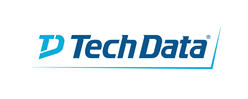 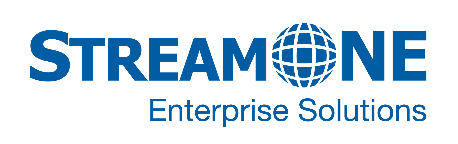 1